Loan radio active source
Ian
15 Jan 2021
https://service-rp-sources.web.cern.ch/
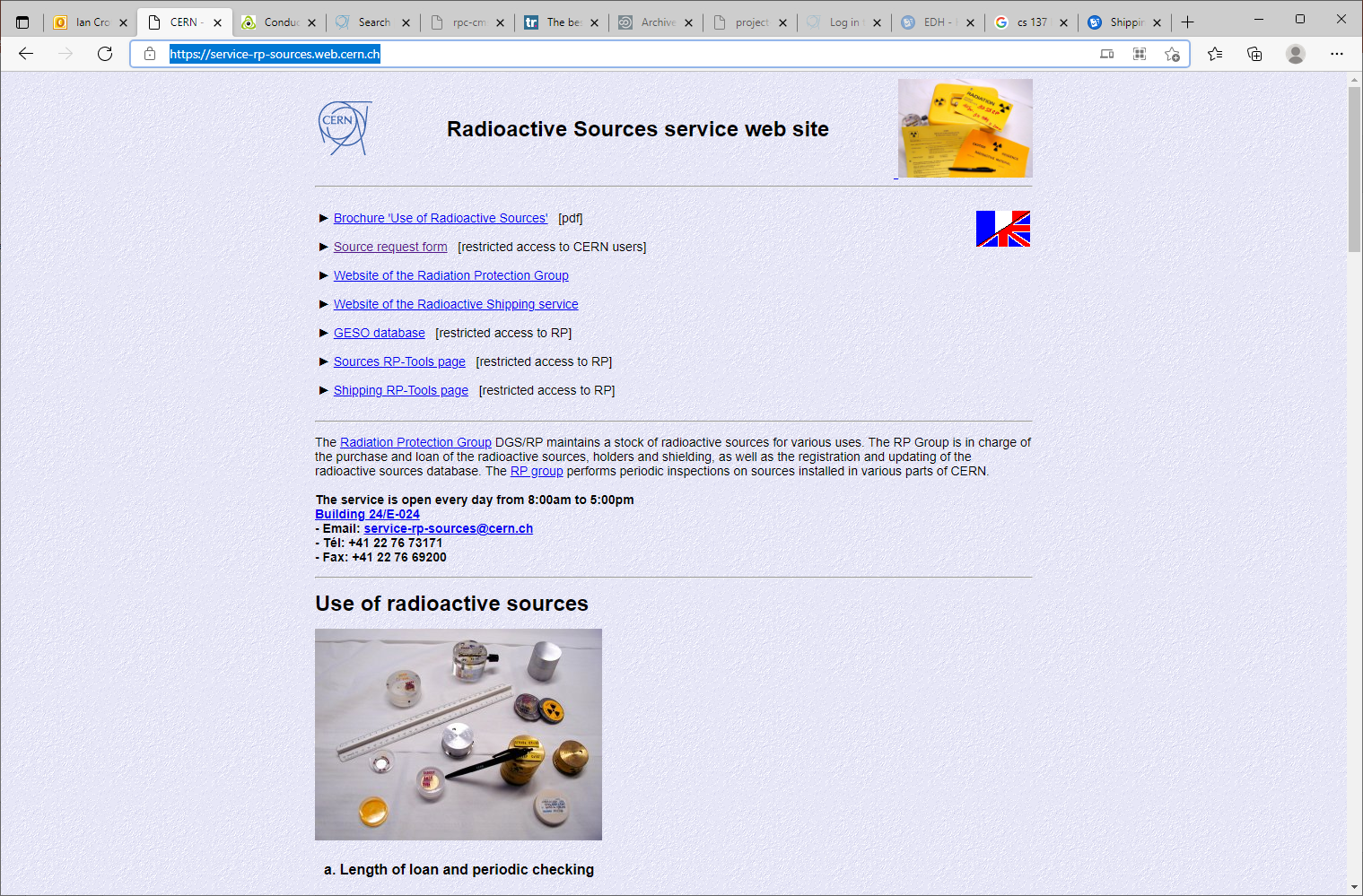 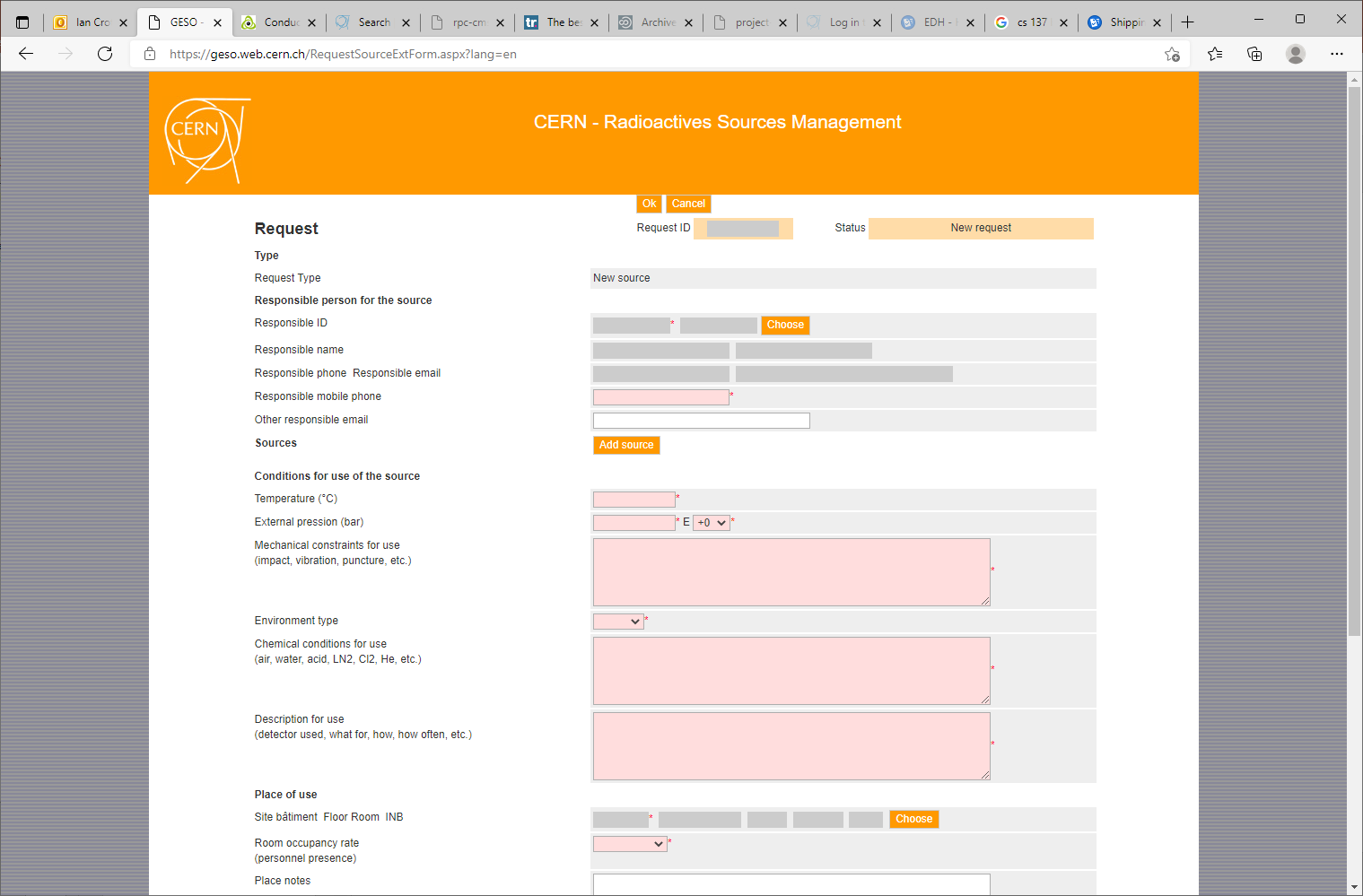 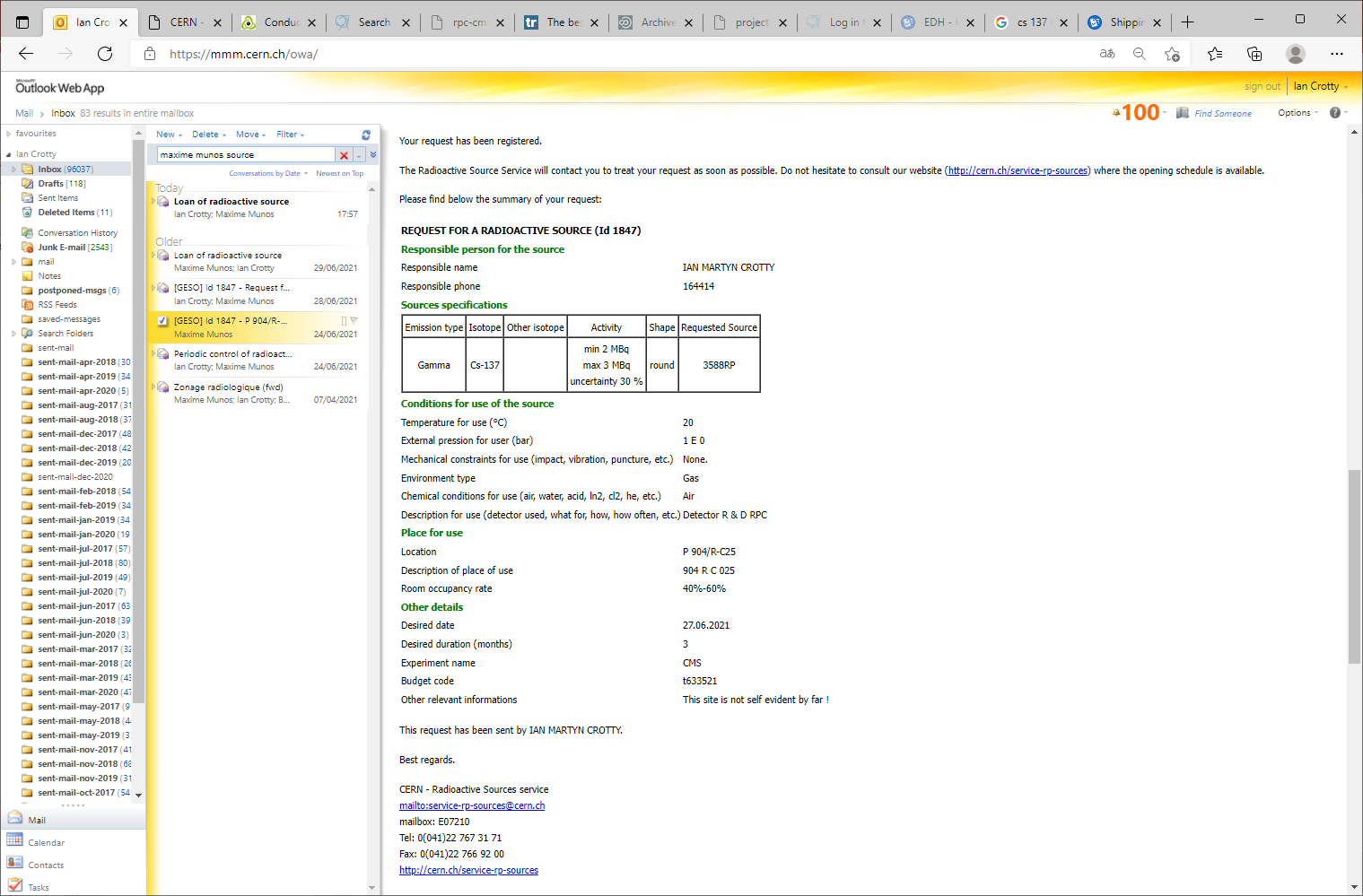 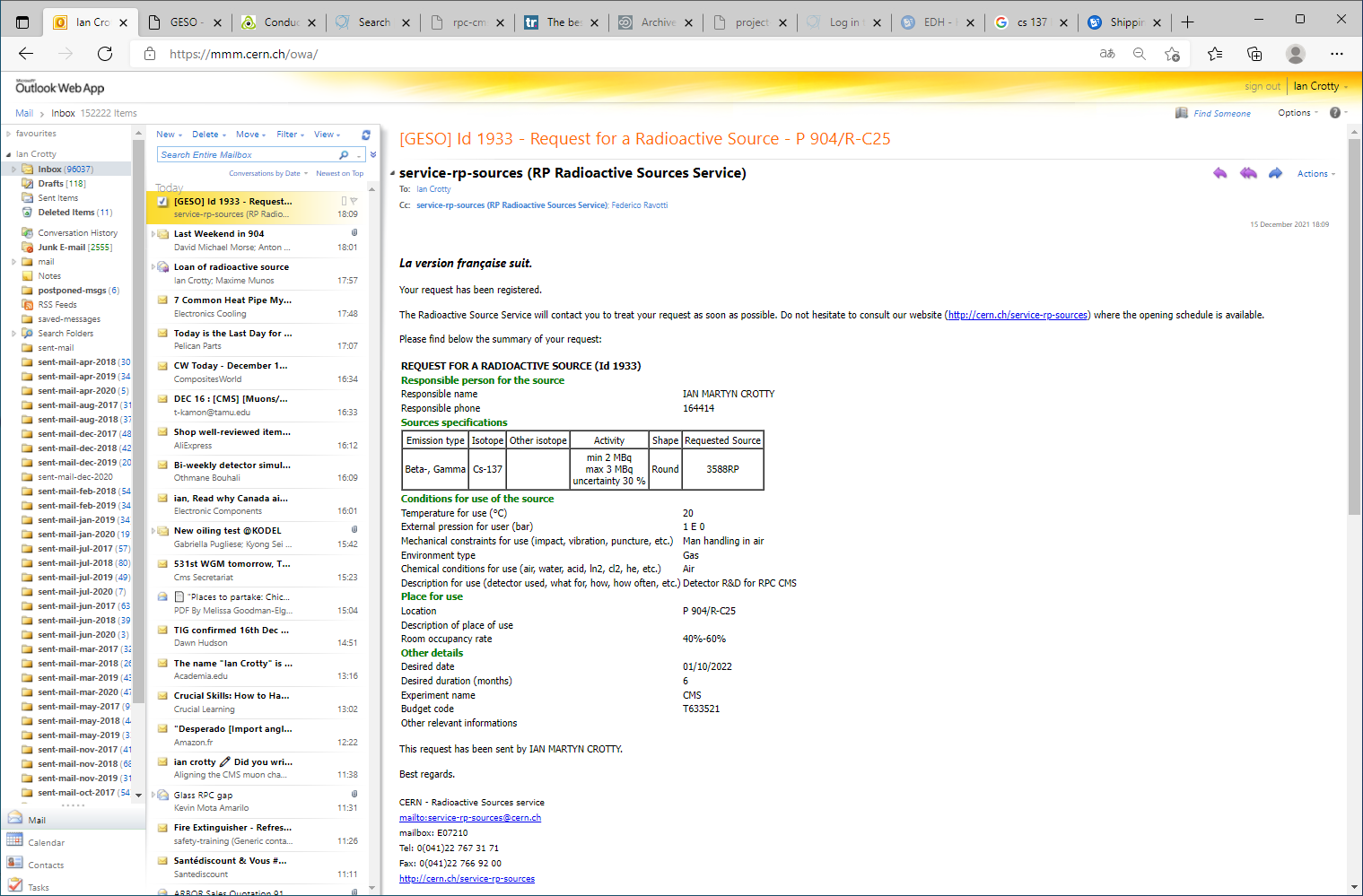